Flashup#4
ActionScript3.0 ことはじめ
XMLについて
表示のプログラミング
表示のプログラミングの概要
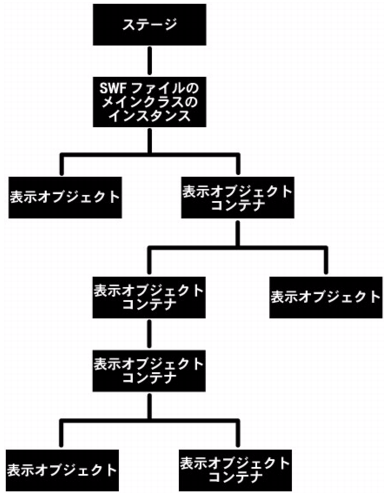 表示のプログラミング
一般的なタスク

表示リストおよび表示オブジェクトコンテナの操作 
表示リストへの表示オブジェクトの追加 
表示リストからのオブジェクトの削除 
表示コンテナ間でのオブジェクトの移動 
他のオブジェクトの手前または背後でのオブジェクトの移動
表示のプログラミング
一般的なタスク

ステージの操作 
フレームレートの設定 
ステージの拡大 / 縮小の制御 
フルスクリーンモードの操作
表示のプログラミング
一般的なタスク

表示オブジェクトの配置 (ドラッグ & ドロップ操作の作成を含む) 
サイズ変更、拡大 / 縮小、表示オブジェクトの回転 
表示オブジェクトへのブレンドモード、カラー変換、透明度の適用 
表示オブジェクトのマスク 
表示オブジェクトのアニメーション化 
外部表示コンテンツのロード (SWF ファイルやイメージなど)
イベントの処理
イベント処理の基本

function eventResponse(eventObject:EventType):void 
{
	//イベントに応じて実行されるアクションがここで実行されます。
}
eventTarget.addEventListener(EventType.EVENT_NAME, eventResponse);
XML の操作
XMLの基本

<song>
    <title>What you know?</title>
    <artist>Steve and the flubberblubs</artist>
    <year>1989</year>
    <lastplayed>2006-10-17-08:31</lastplayed>
</song>
XML の操作
XMLの基本

<album>
    <title>Questions, unanswered</title>
    <artist>Steve and the flubberblubs</artist>
    <year>1989</year>
    <tracks>
        <song tracknumber="1" length="4:05">
            <title>What do you know?</title>
            <artist>Steve and the flubberblubs</artist>
            <lastplayed>2006-10-17-08:31</lastplayed>
        </song>
        <song tracknumber="2" length="3:45">
            <title>Who do you know?</title>
            <artist>Steve and the flubberblubs</artist>
            <lastplayed>2006-10-17-08:35</lastplayed>
        </song>
</tracks>
</album>